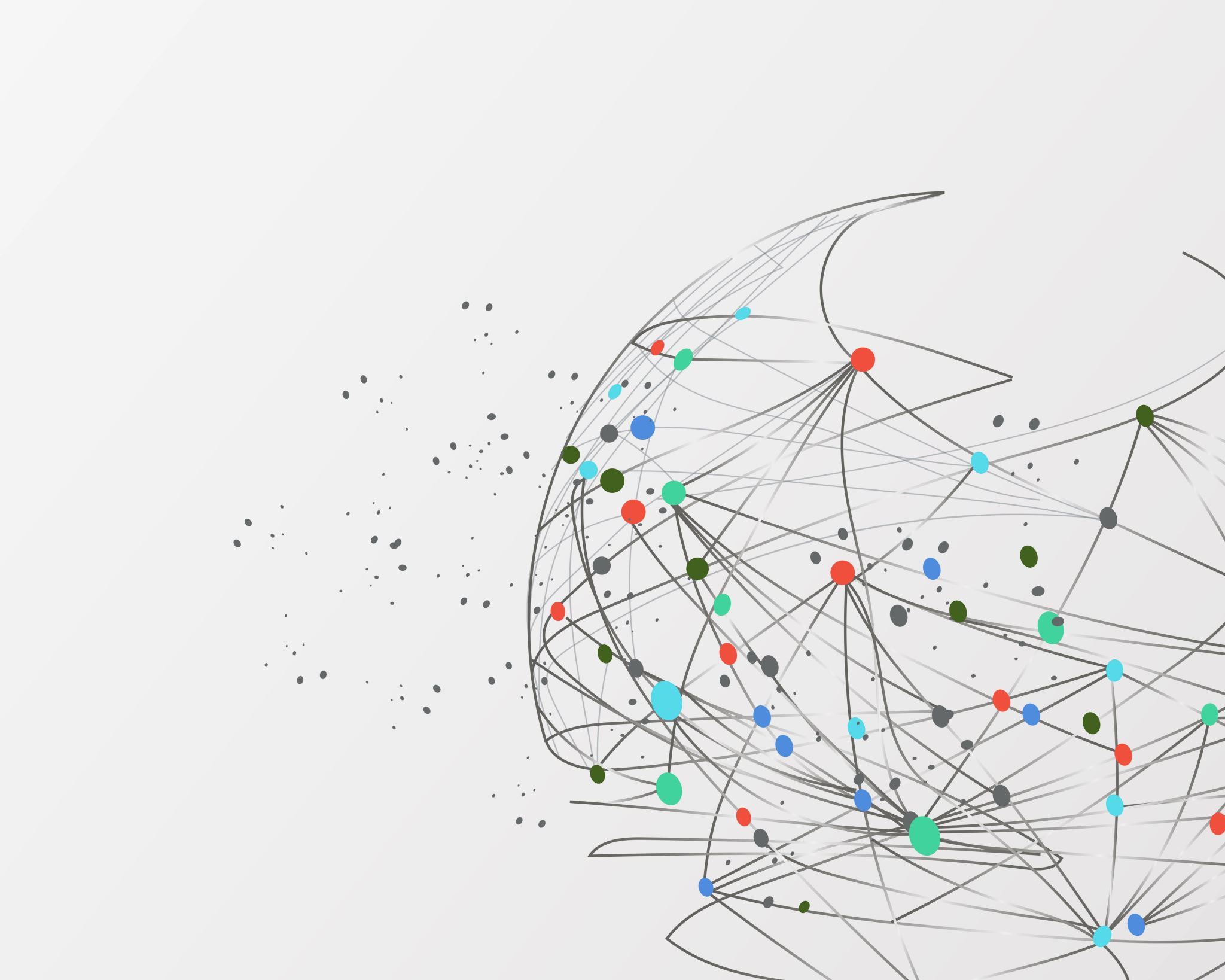 Duke Ellington
Amerykański pianista, bandleader, kompozytor i aranżer jazzowy
O Duke’u Ellingtonie
Kompozycje Duke’a Ellingtona
Ciekawostki
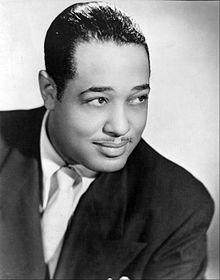 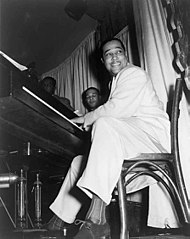 Jak wyglądał Duke Ellington(zdjęcia)
Z mojej strony to na tyle, dziękuje za obejrzenie prezentacji. 




Maja Banasiewicz kl. 7B
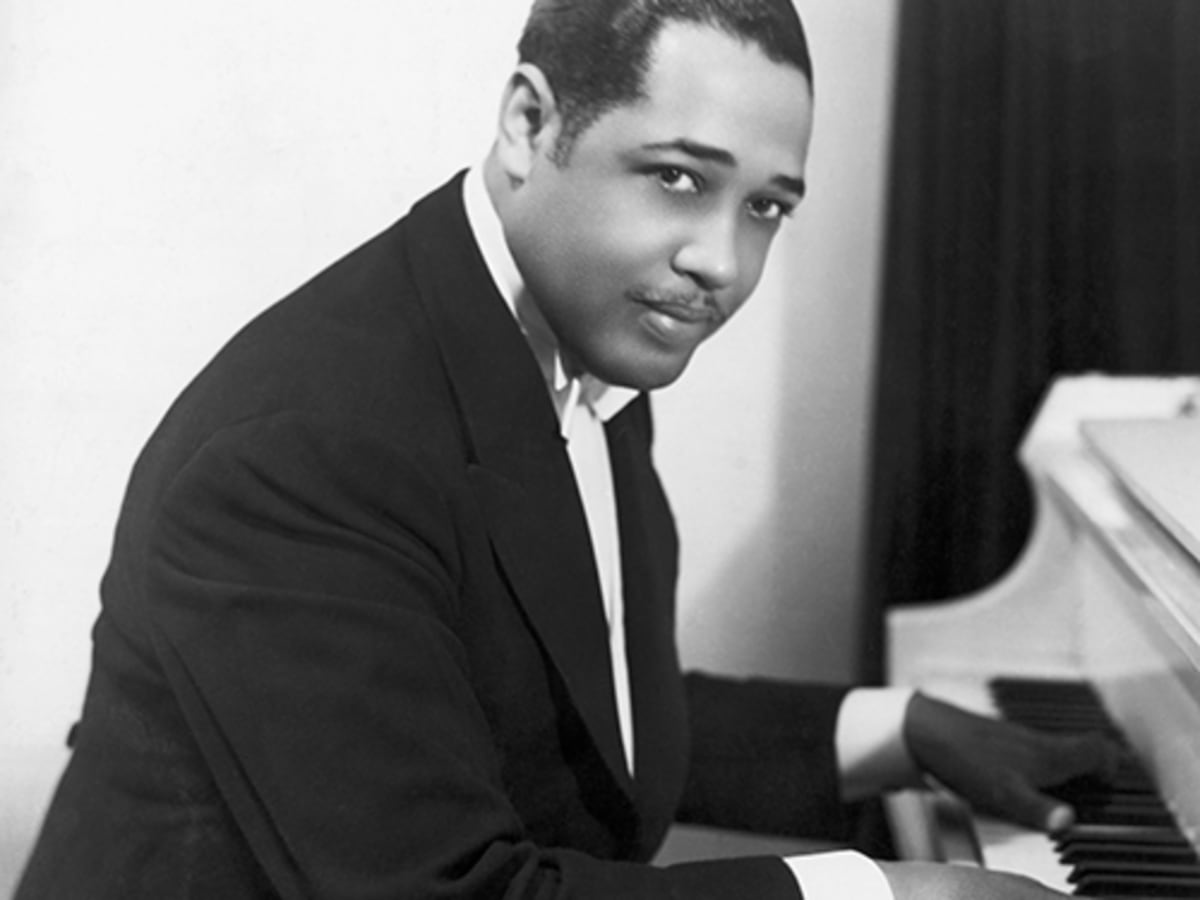